Problémy s divadelním znakem
Velmi krátký úvod do sémiotiky divadla s diskusními poznámkami
Všechny skutečnosti jeviště, dramatikovo slovo, herecký projev, jevištní osvětlení – to všechno jsou skutečnosti, které zastupují jiné skutečnosti. Divadelní projev je soubor znaků…. (HONZL)

A co to přesně je, ten „znak“?
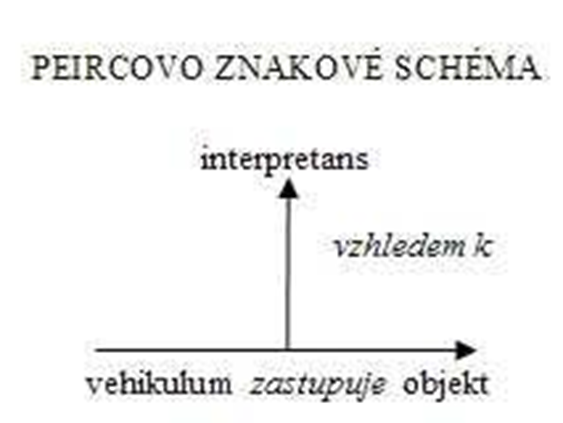 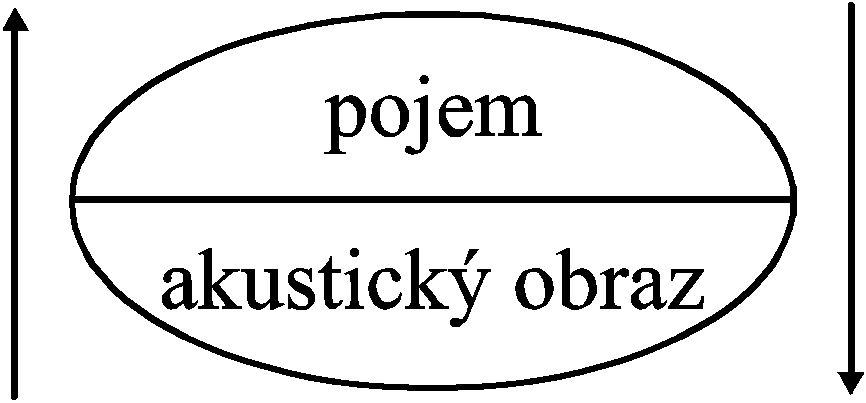 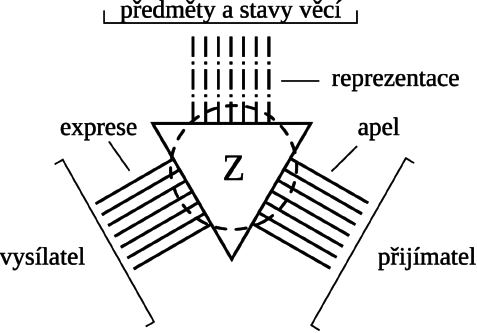 F. de Saussure – znak tvoří označující a označováné, jejich spojení je arbitrární…
Karl Bühler – znak jako organon, nástroj komunikace….
Jedno z dělení znaků podle Peirce

Ikon – nějaký typ podobnosti				obraz, graf, schéma

Index – návaznost / příčinná vazba /soumeznost		stopa / kouř značí přítomnost ohně

Symbol – konvenčnost 				jazyk, „symbol“ v úzkém slova smyslu, konvenční gesto
Jak složité může být divadlo?

Holínky ve slečně Julii

Hana Kvapilová vyšívá…
Specifika divadelního znaku

Znak je materiální a ještě svůj materiál mění
Často jsou znaky produkovány souběžně a to časo-prostorově
Vazba mezi znakem a významem není stabilní
Divadelní znak mnohdy není dán předem
Může být mnohoznačný….
Zdůraznění ZNAKOVÉHO charakteru divadla otvírá možnost pro hru se shodou a napětím mezi složkami výrazu

Čím menší je STYLIZACE, tím mezi je rozdíl mezi znakem a tím, co představuje

Mění-li se MATERIÁL divadelního znaku, neděje se to bez ztráty či zisku…
A ještě si povíme něco o složkách divadelního výrazu
 a pak se uvidí….